OPAKOVÁNÍ PODSTATNÁ JMÉNA
5. TŘÍDA
Doplňte vynechaná písmena, pouze označené výrazy.
V _ soká jedle, prom _ šlený plán, l _ skové oříšky, houslový sm _ čec,     p _ tel s bramborami, v _ dařený výlet, z _ vat nudou, l _ hový vařič,      p _ chlavé trní, hnědá kob _ la, větrný ml _ n, silný v _ tr, knedlíky                  s _ pané tvarohem, neob _ čejný příběh, p _ lný student, dřevěná               m _ slivna, nedosl _ chavý dědeček, nepříjemné hm _ zí štípnutí, cesta dlouhá dvě m _ le, smažený s _ r s hranolky, ptačí p _ rko, starý rodinný ob _ čej, nezv _ klé ticho, p _ sečná pláž, prům _ slová hala.
Co jsou to podstatná jména?
Podstatná jména jsou názvy
OSOB,
ZVÍŘAT,
VĚCÍ,
VLASTNOSTÍ
 a ČINNOSTÍ.
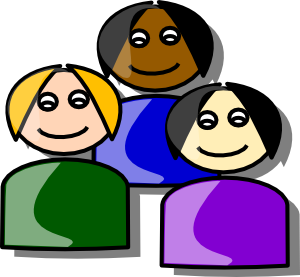 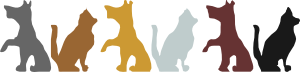 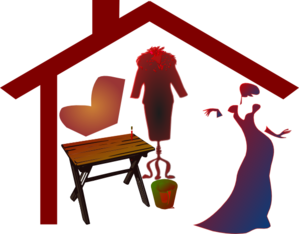 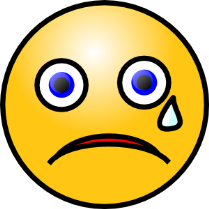 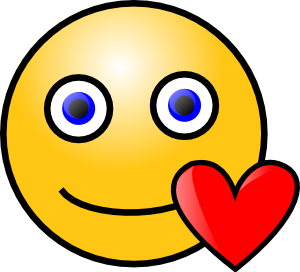 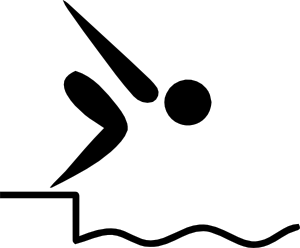 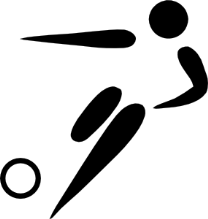 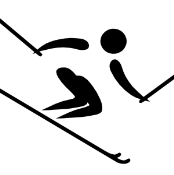 U podstatných jmen určujeme ČÍSLO.
JEDNOTNÉ
osoba, zvíře, věc je pouze jedna

kluk, 
kočka, 
kniha.
MNOŽNÉ
osoby, zvířata, věci jsou ve větším množství než jeden
kluci, 
kočky, 
knihy.
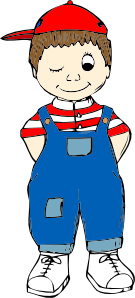 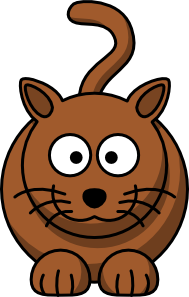 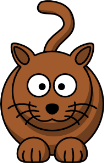 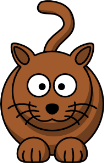 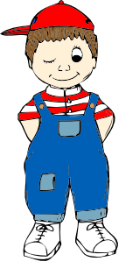 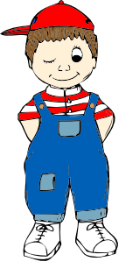 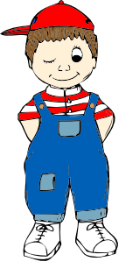 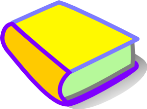 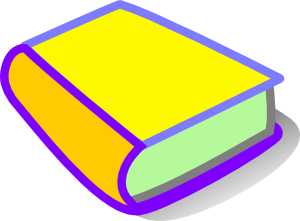 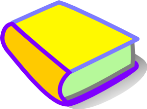 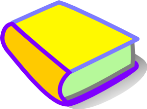 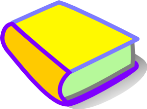 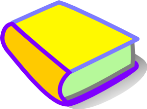 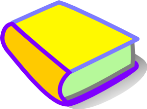 U podstatných jmen určujeme RODY.
RODY PODSTATNÝCH JMEN URČUJEME POMOCÍ ZÁJMEN.

Zájmeno TEN určuje  rod MUŽSKÝ	
ten kovář, ten slon, ten míč. 
Zájmeno TA určuje  rod ŽENSKÝ
ta švadlena, ta kočička, ta květina.	    
Zájmeno  TO  určuje  rod STŘEDNÍ 
to strašidlo, to kotě, to lepidlo.
Urči rod podstatného jména.
stolek
židle
sníh
lžíce
stavení
kalendář
myš
kotě
kytara
žirafa
tygr
kolečko
domov
skála
deštník
kluziště
stadión
tlačítko
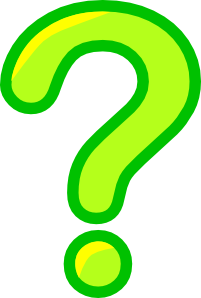 ROD MUŽSKÝ
Rod mužský dělíme na:
ŽIVOTNÝ
4. pád = 2. pád 
vidím Petra = bez Petra
   pán, muž, lovec, předseda, soudce, kovář, lesník, zedník, tesař, hasič, had, slon,
Karel, Jirka, Tomáš.
NEŽIVOTNÝ
1. pád = 4. pád
Kdo hrad = vidím hrad
hrad, stůl, nůž, kopec,        
hokej, tenis, sešit, lék, počítač, hrnek, les, traktor, koš, pořadač, kolíček, špendlík.
Urči rod životný a neživotný.
malíř
kotec
Rudolf
programátor
nůž
kotel
batoh
Novák
ŽIVOTNÝ
NEŽIVOTNÝ
ŽIVOTNÝ
ŽIVOTNÝ
NEŽIVOTNÝ
NEŽIVOTNÝ
NEŽIVOTNÝ
ŽIVOTNÝ
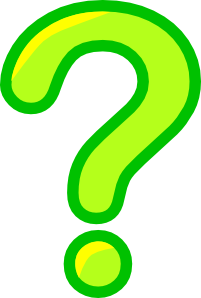 Urči rod životný a neživotný.
kalendář
František
list
blok
malíř
Josef
špendlík
obal
NEŽIVOTNÝ
ŽIVOTNÝ
NEŽIVOTNÝ
NEŽIVOTNÝ
ŽIVOTNÝ
ŽIVOTNÝ
NEŽIVOTNÝ
NEŽIVOTNÝ
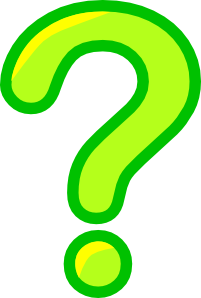 V textu vyhledej podstatná jména rodu mužského životného.
Martin s Petrou pozorovali u nedalekého rybníka čápa, který zde lovil žáby a malé savce. Na noční obloze vysvitly první hvězdy. Stará stodola byla plná starožitného nábytku. Zbytek cesty k moři lemovaly skalní útesy. Zedník při své práci potřebuje zednickou lžíci, lopatu i síto na písek. Květinářka Karlovi nabídla karafiáty, růže i mečíky.
V textu vyhledej podstatná jména rodu mužského neživotného.
Martin s Petrou pozorovali u nedalekého rybníka čápa, který zde lovil žáby a malé savce. Na noční obloze vysvitly první hvězdy. Stará stodola byla plná starožitného nábytku. Zbytek cesty k moři lemovaly skalní útesy. Zedník při své práci potřebuje zednickou lžíci, lopatu i síto na písek. Květinářka Karlovi nabídla karafiáty, růže i mečíky.
V textu vyhledej podstatná jména rodu ženského.
Martin s Petrou pozorovali u nedalekého rybníka čápa, který zde lovil žáby a malé savce. Na noční obloze vysvitly první hvězdy. Stará stodola byla plná starožitného nábytku. Zbytek cesty k moři lemovaly skalní útesy. Zedník při své práci potřebuje zednickou lžíci, lopatu i síto na písek. Květinářka Karlovi nabídla karafiáty, růže i mečíky.
V textu vyhledej podstatná jména rodu středního.
Martin s Petrou pozorovali u nedalekého rybníka čápa, který zde lovil žáby a malé savce. Na noční obloze vysvitly první hvězdy. Stará stodola byla plná starožitného nábytku. Zbytek cesty k moři lemovaly skalní útesy. Zedník při své práci potřebuje zednickou lžíci, lopatu i síto na písek. Květinářka Karlovi nabídla karafiáty, růže i mečíky.
Kategorie vzoru.
Rod mužský
životný – tvrdý – vzor pán ( pána)
 			            vzor předseda – pro jména zakončena  na  -a

                        -  měkký - vzor muž
                                   vzor soudce - pro jména zakončena na – e

B) neživotný – tvrdý - vzor hrad ( les)

                     -  měkký – vzor stroj
Autorem materiálu a všech jeho částí, není-li uvedeno jinak, je Mgr. Miloš Kaplan
Rod ženský a střední.
Rod ženský
žena         tvrdý vzor
                 měkké vzory:

růže  	- bez růže
píseň	- bez písně
kost	- bez kosti
Rod střední
město       tvrdý vzor   
                měkké vzory:

moře      - bez moře
kuře       - bez kuřete
stavení  - bez stavení
U těchto podstatných jmen urči rod a vzor:
s rodiči
o zvířatech
bez výčitek 
do Břeclavi
vévoda
s větrolamy
( to ) hoře
bobule
bruslení
Řešení:
s rodiči		- rod mužský životný, vzor muž
o zvířatech	- rod střední, vzor kuře
bez výčitek 	- rod ženský, vzor žena
do Břeclavi	- rod ženský, vzor kost
 vévoda		- rod muž. život., vzor předseda
s větrolamy	- rod muž. neživ., vzor hrad
hoře		- rod střední, vzor moře	
bobule		- rod ženský, vzor růže
bruslení		- rod střední, vzor stavení
Byli jste v určování úspěšní?
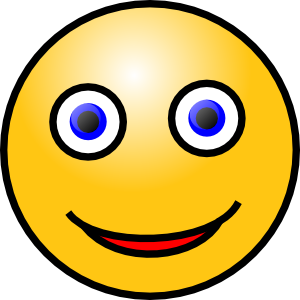 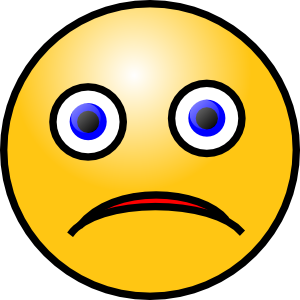